The European Research Council
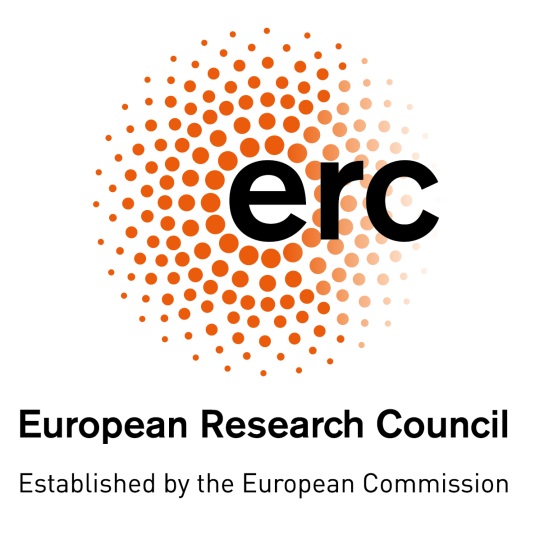 ERC Grants: overview of 2025 calls
Martin Penny
© Art & Build Architect / Montois Partners / credits: S. Brison
ERC is part of Horizon Europe
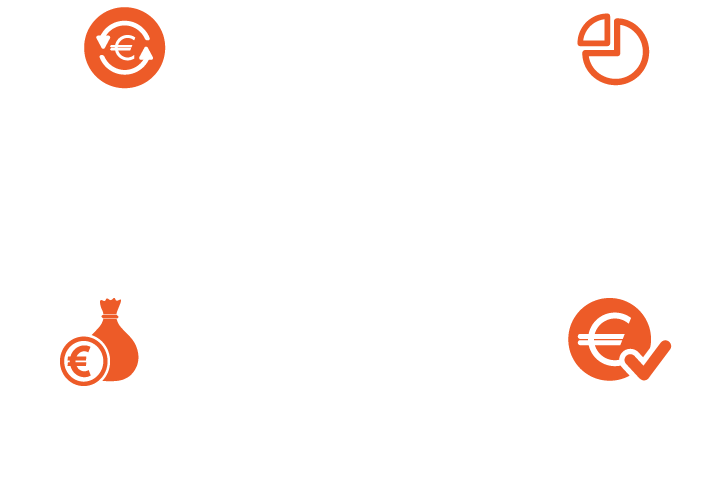 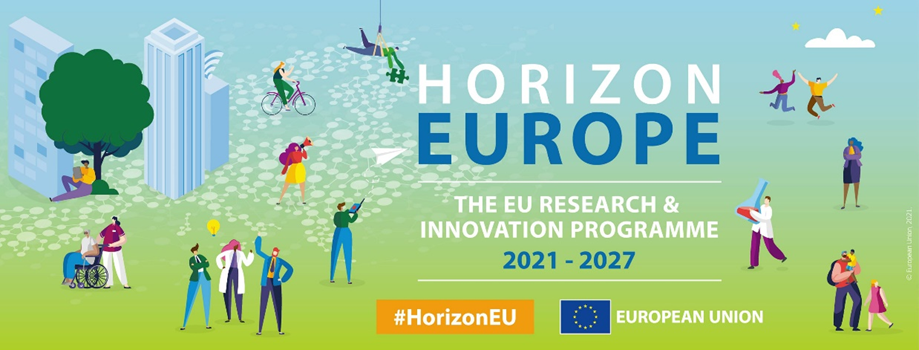 EUR 16 billion
ERC budget in Horizon Europe
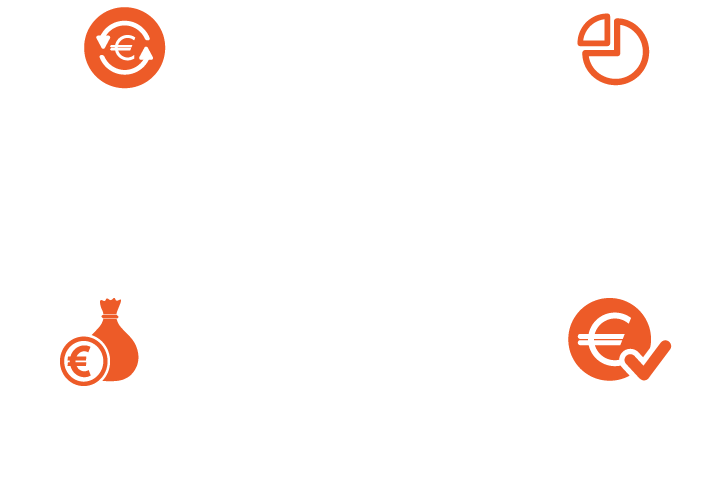 17%
of the entire Horizon Europe budget
│ 2
ERC basics
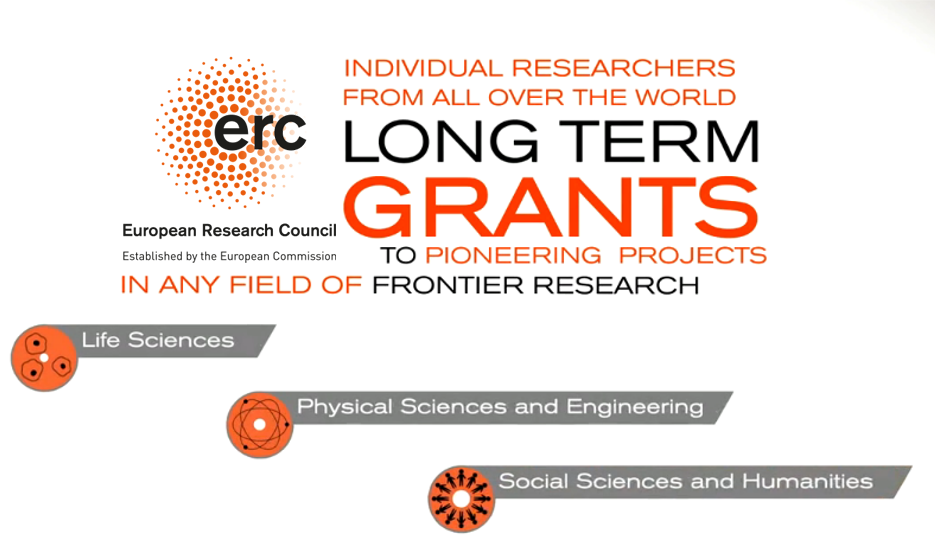 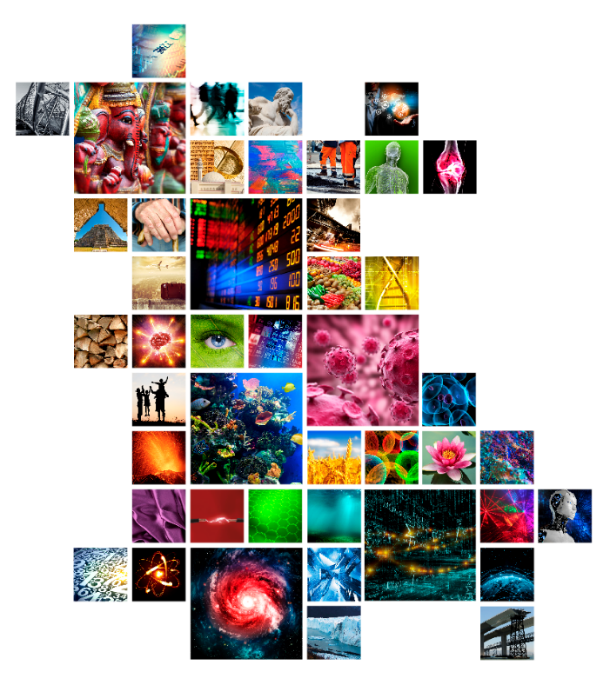 │ 3
Individual grants
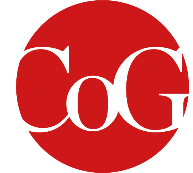 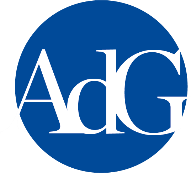 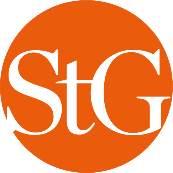 Starting Grants 

2-7 years after PhD 
up to €1.5 M 
for 5 years
Consolidator Grants

7-12 years after PhD 
up to €2 M 
for 5 years
Advanced Grants 

track-record of significant 
research achievements  
up to €2.5 M 
for 5 years
│ 4
Other grants
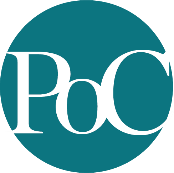 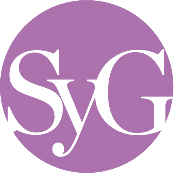 Synergy Grants

2 – 4 Principal Investigators 
up to €10.0 M for 6 years1 PI can be based outside EU/Associated Countries
Proof-of-Concept 

bridging gap between research - earliest stage of marketable innovation lump sum €150,000 for 1.5 years
for ERC grant holders
│ 5
ERC Work Programme 2025:Provisional Call Calendar
│ 6
Where can you find more information?
ERC website 

ERC National Contact Points: your first point of contact

EU Funding & Tenders Portal: ERC calls are published in this portal

Research Enquiry Service (europa.eu):  for questions regarding Horizon Europe, funding instruments available and validation process of participants
│ 7
Thank You!
More information: erc.europa.eu
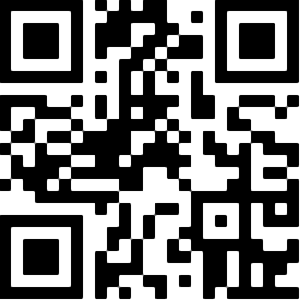 Follow us on social media
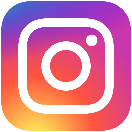 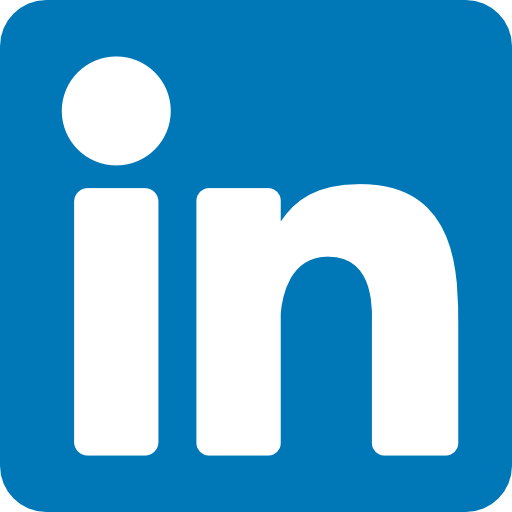 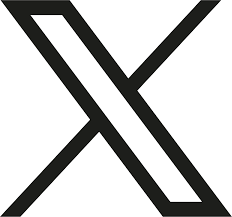 @ERC_Research
European-Research-Council
@ERC_Research
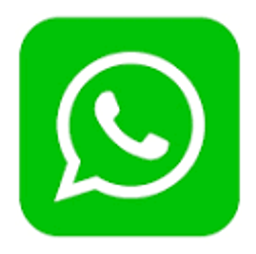 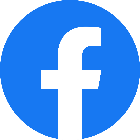 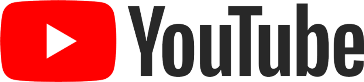 European Research Council
European Research Council
European Research Council - ERC